А.С. Пушкин
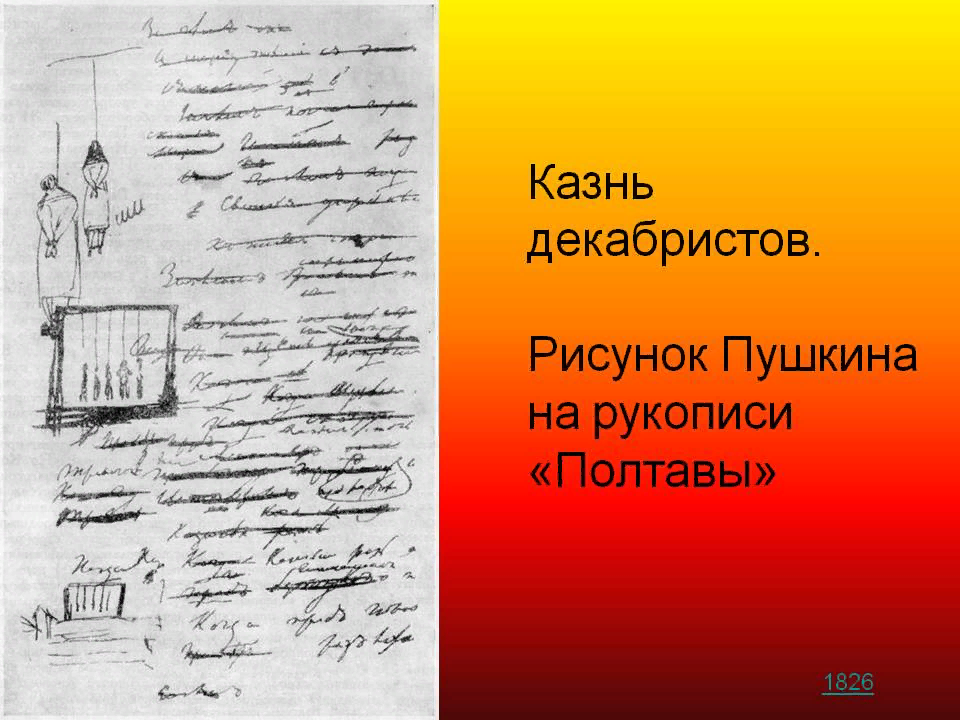 Пока свободою горим, 
Пока сердца для чести живы,
Мой друг, Отчизне посвятим
Души прекрасные порывы!
Товарищ, верь: взойдет она,
Звезда пленительного счастья,
Россия вспрянет ото сна,
И на обломках самовластья
Напишут наши имена!
Копия рисунка
 А.С. Пушкина, 1826г.
Тема урока:
«Восстание декабристов»

Подготовила:
Учитель истории и обществознания
МБОУ «Карамышевская средняя школа №25
Имени Героя Советского Союза А.А. Колоскова»
Пашнева В.А.
План:
Причины зарождения движения декабристов
Ранние декабристские организации
Создание Северного и Южного обществ
Восстание декабристов
Значение восстания декабристов
Точки зрения современников:
А.И. Герцен : «…Люди 14 декабря, фаланга героев, вскормленная, как Ромул и Рем, молоком дикого зверя… Это какие-то богатыри, кованные из чистой стали с головы до ног, воины-сподвижники, вышедшие сознательно на явную гибель, чтобы разбудить к новой жизни молодое поколение и очистить детей, рожденных в среде палачества и раболепия». 

М.М. Карамзин: Вот нелепая трагедия наших безумных либералистов! Дай Бог, чтобы истинных злодеев нашлось между ними не так много. Солдаты были только жертвой обмана.»

М. Корф: В то время, когда большая часть войск присягала в совершенном порядке и огромное большинство народонаселения столицы с умилением произносило обет вечной верности Монарху, скопище людей злонамеренных или обольщенных, обманывавших или обманутых, стремилось осквернить эти священные минуты пролитием родной крови и дерзким, чуждым нашей Святой Руси преступлением»
Проблемный вопрос
Декабристы – истинные и верные сыны или группа заговорщиков – предателей своего класса?
?
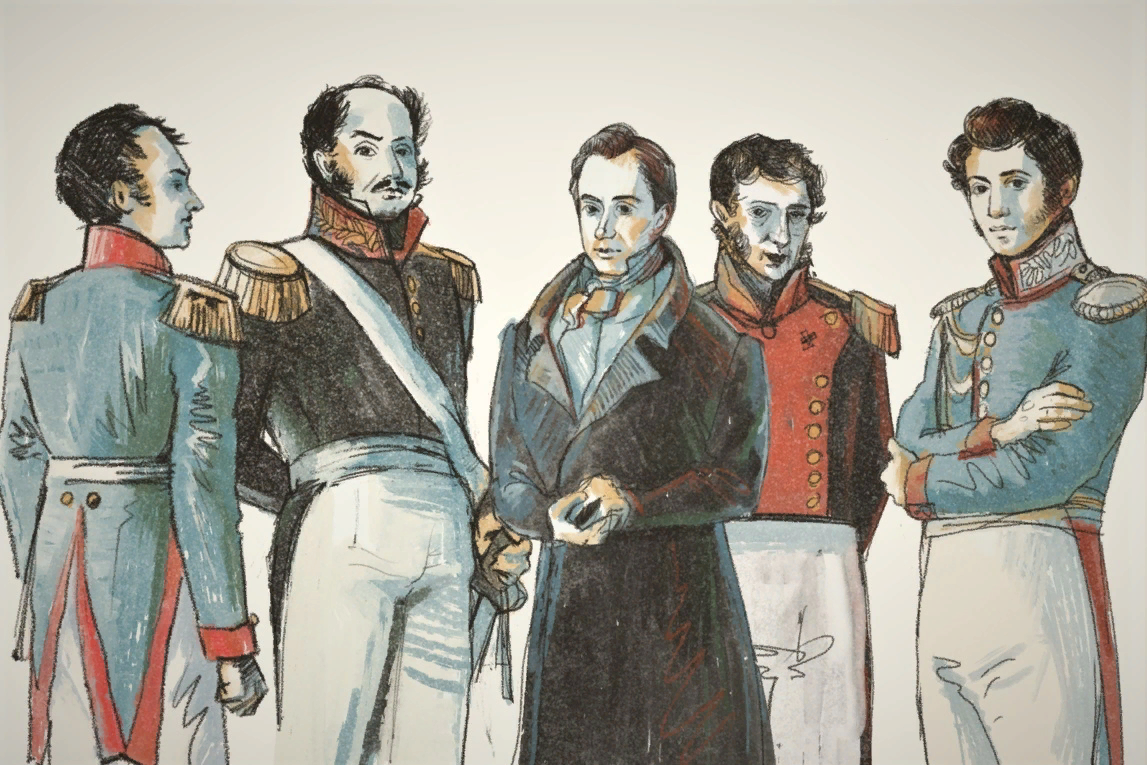 Причины зарождения восстания:
Желание дворян помочь народу, победившему французскую армию
Заграничные походы русской армии и знакомство с политическим устройством европейских государств
Желание предотвратить возможность повторения «пугачевщины»
Изменение политики Александра I
Влияние идей европейского просвещения
Ранние декабристские организации
«Союз спасения»
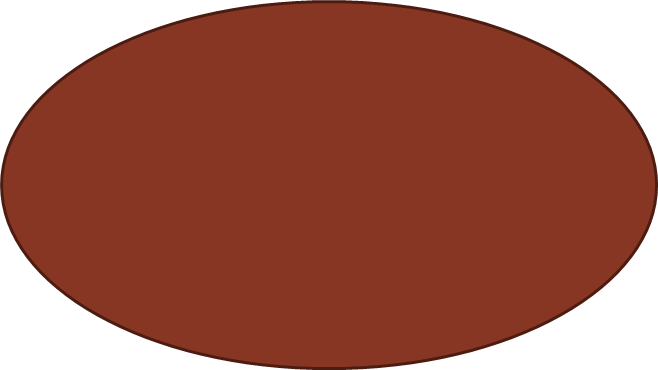 «Союз благоденствия»
Первые тайные общества
«Конституция»
«Русская правда»
Конституционная
монархия
Республика
Федеративное 
государство
Унитарное 
государство
Частная собственность
неприкосновенна
Разделена на частную
и общественную
Отмена крепостного права
«В квартире Рылеева»
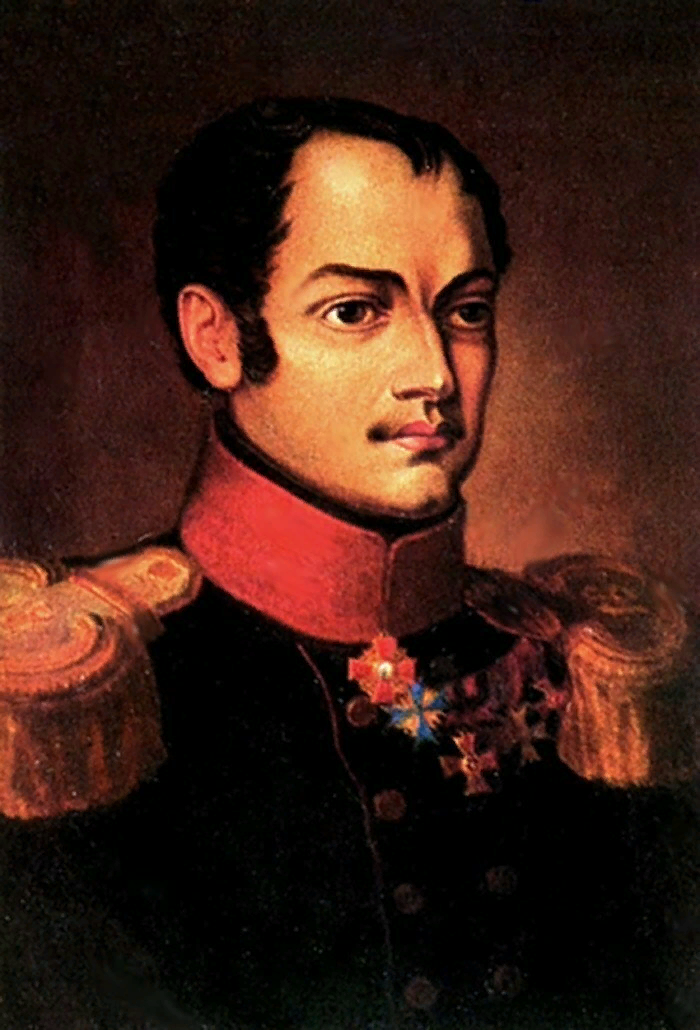 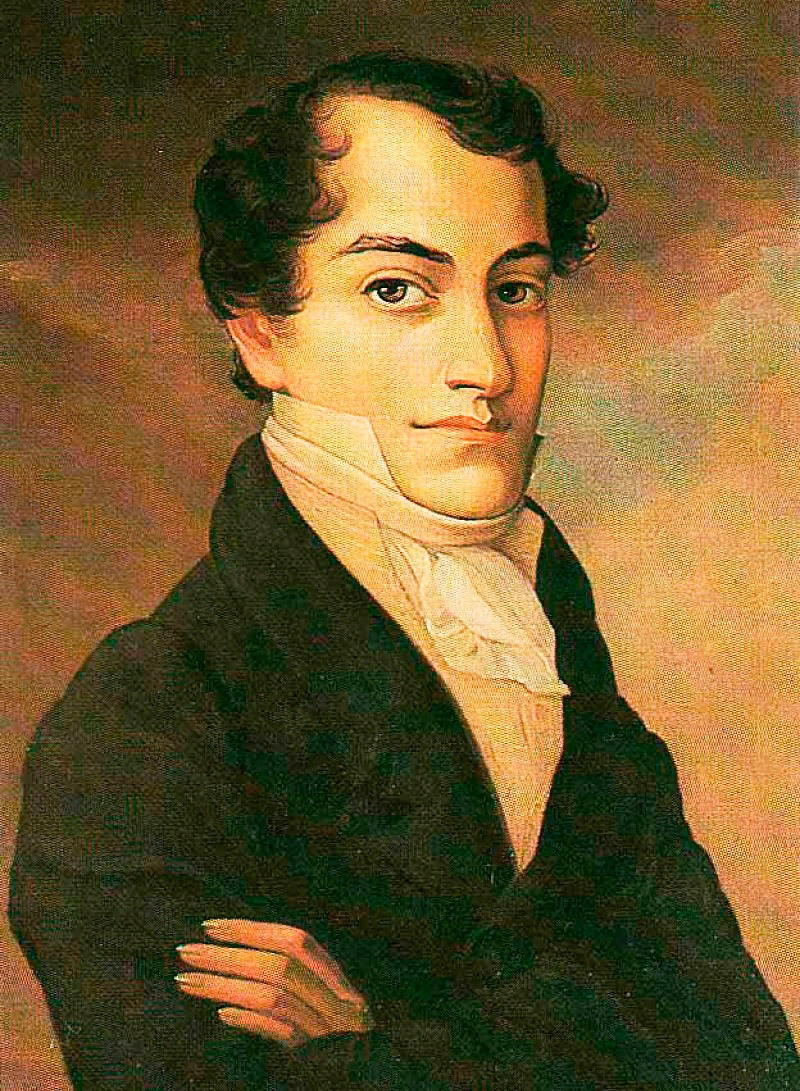 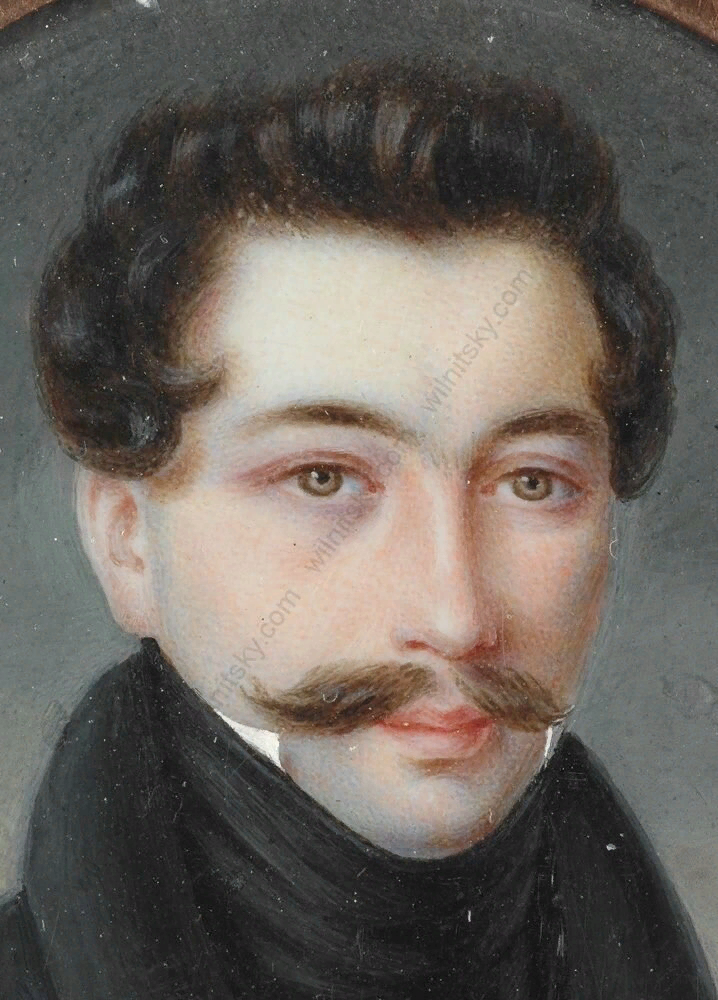 Павел 
Пестель
Петр 
Каховский
Константин
 Рылеев
Причины поражения восстания
Срыв первоначального плана
 Боязнь обратиться к народу на площади 
 Недостатки в подготовке восстания
 Нерешительность восставших
 Численное и вооруженное превосходство, присягнувших Николаю I
Значение восстания декабристов
Совершена первая попытка изменения социально – политической системы

Положено начало освободительному Движению в России

Идеи декабристов оказали влияние на творчество видных деятелей искусства
Проблемный вопрос
Декабристы – истинные и верные сыны или группа заговорщиков – предателей своего класса?
?
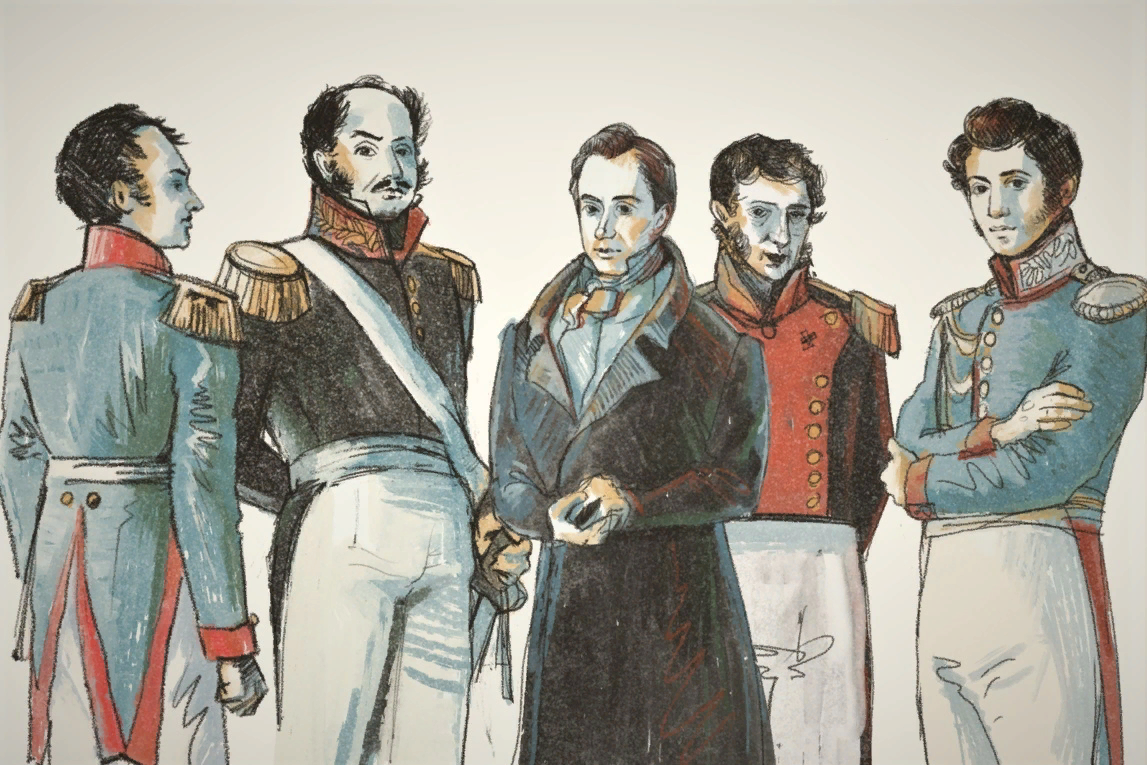 Рефлексия
Три самых важных фамилии …
Три самых важных события…
Три самых важных чувства…
Три самых важных качества…
Домашнее задание
Ознакомиться с параграфом 8-9
Дать свою оценку движению декабристов
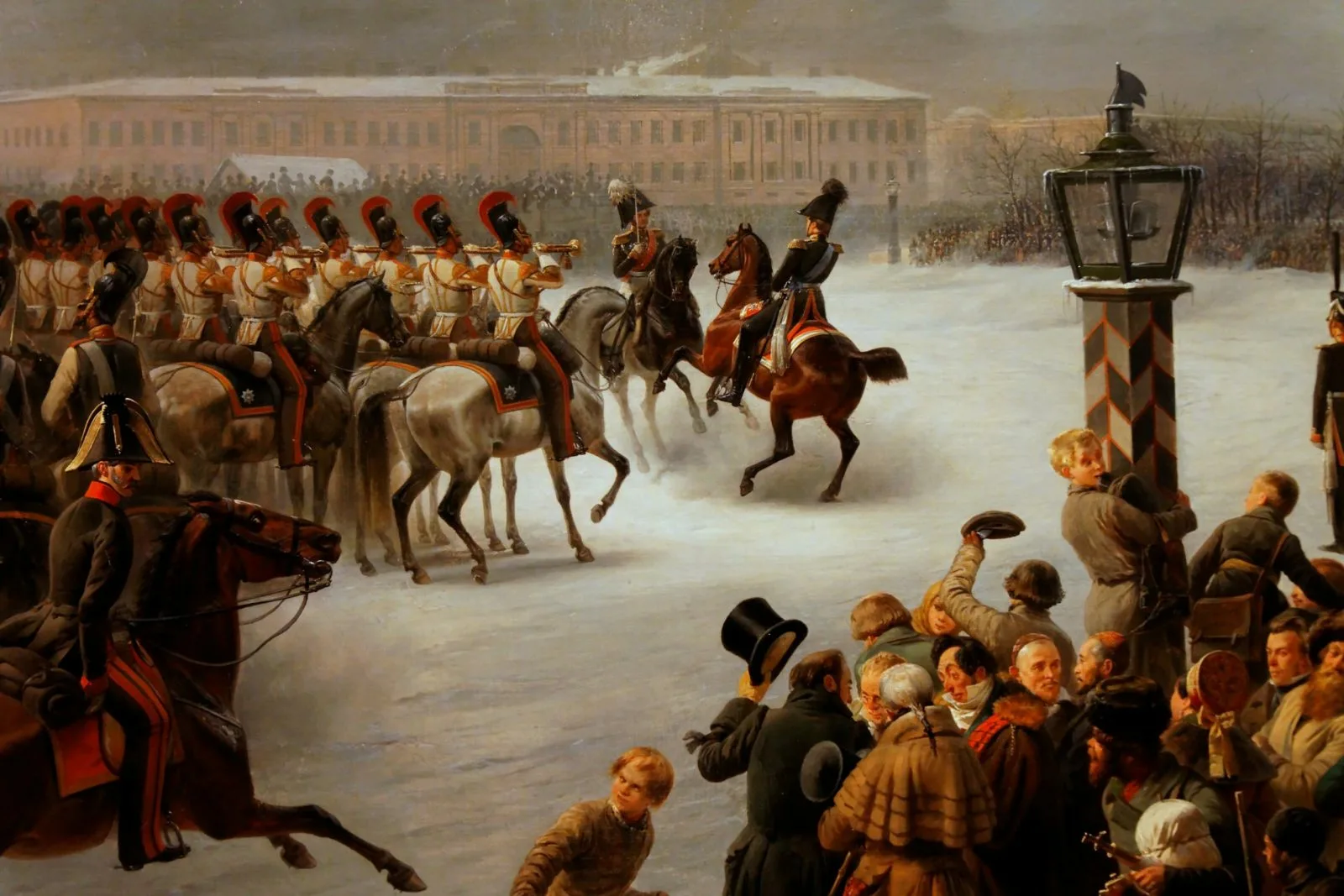